МАОУ Многопрофильный лицей № 20


Работа учителя математики 
Ходзицкой Елены Александровны







г. Ульяновск
О тех, кто уже 
не придёт 
никогда
О тех, кто уже 
не придёт 
никогда
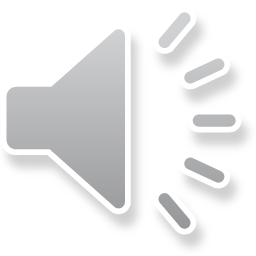 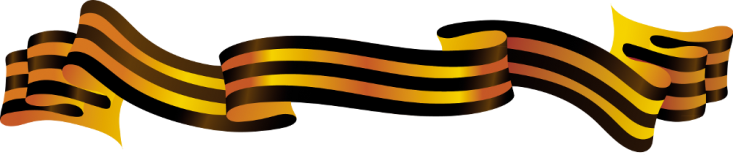 Памяти павших в Великой
Отечественной войне
посвящается
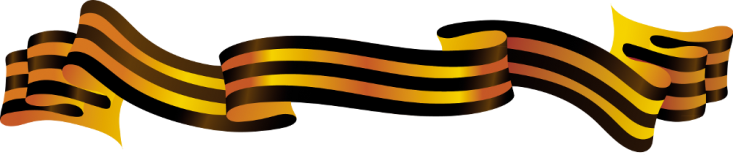 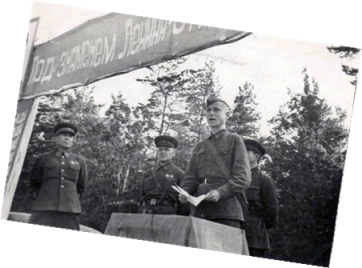 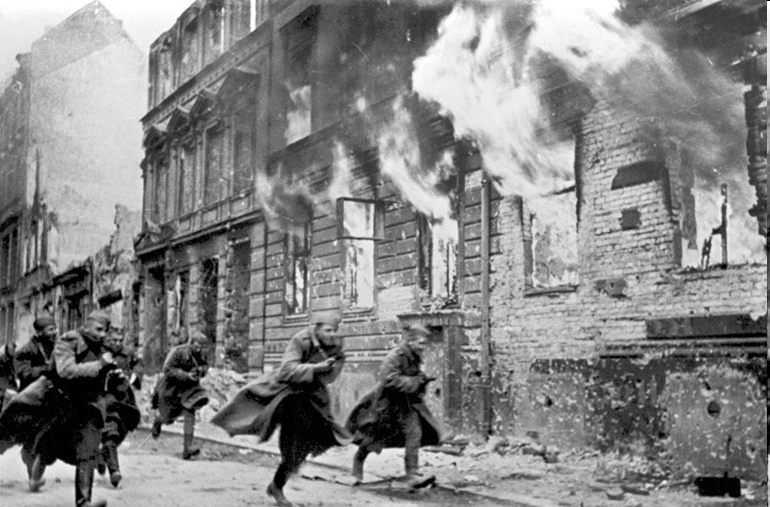 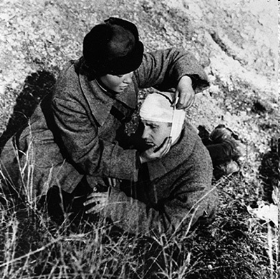 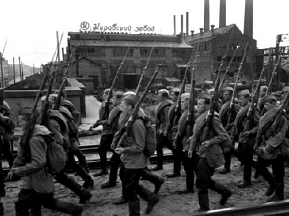 От героев былых времён
Не осталось порой имён …
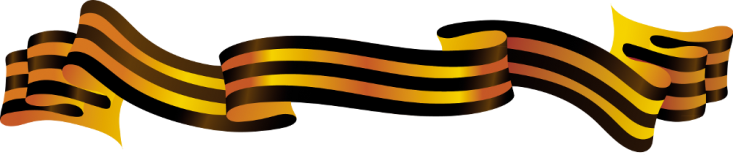 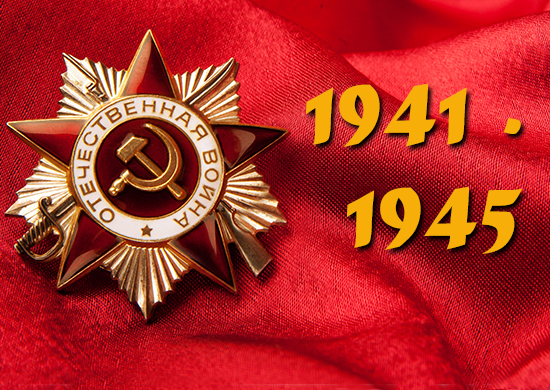 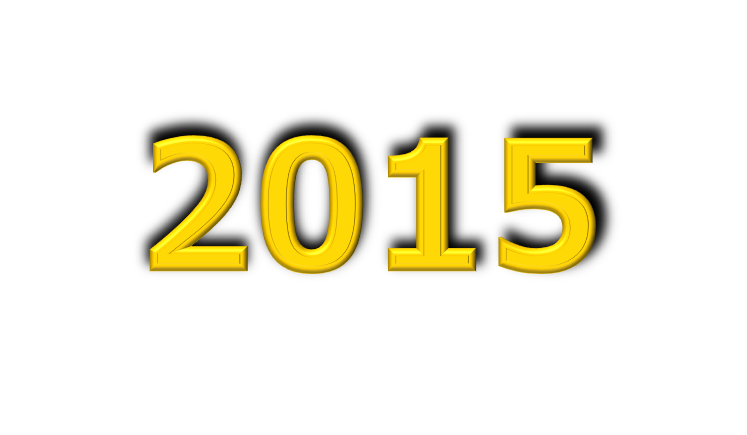 70 летие Великой Победы
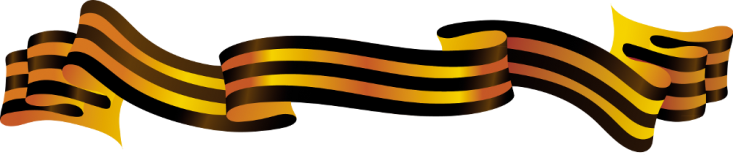 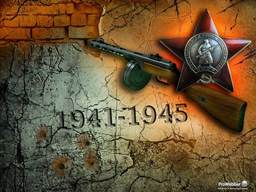 Это праздник со слезами на глазах …
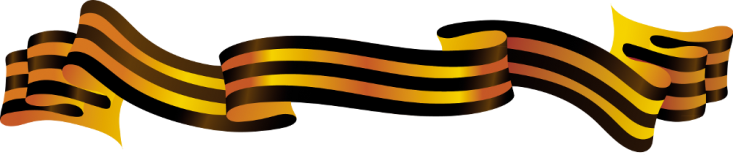 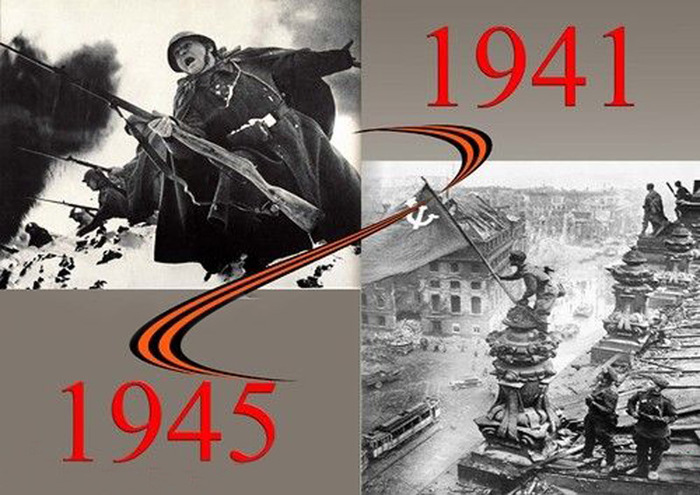 Тем, кто ушёл в бессмертие,
посвящается …
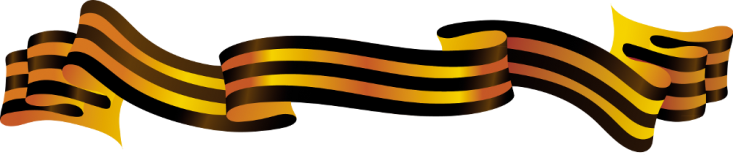 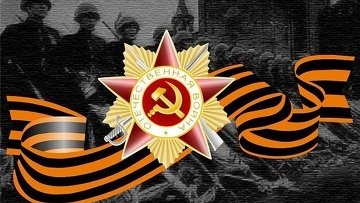 В нашей памяти навечно
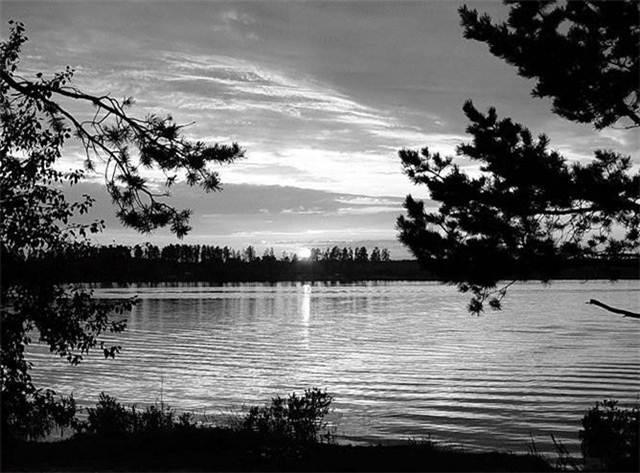 Такою всё дышало тишиной …
22 июня
1941 года
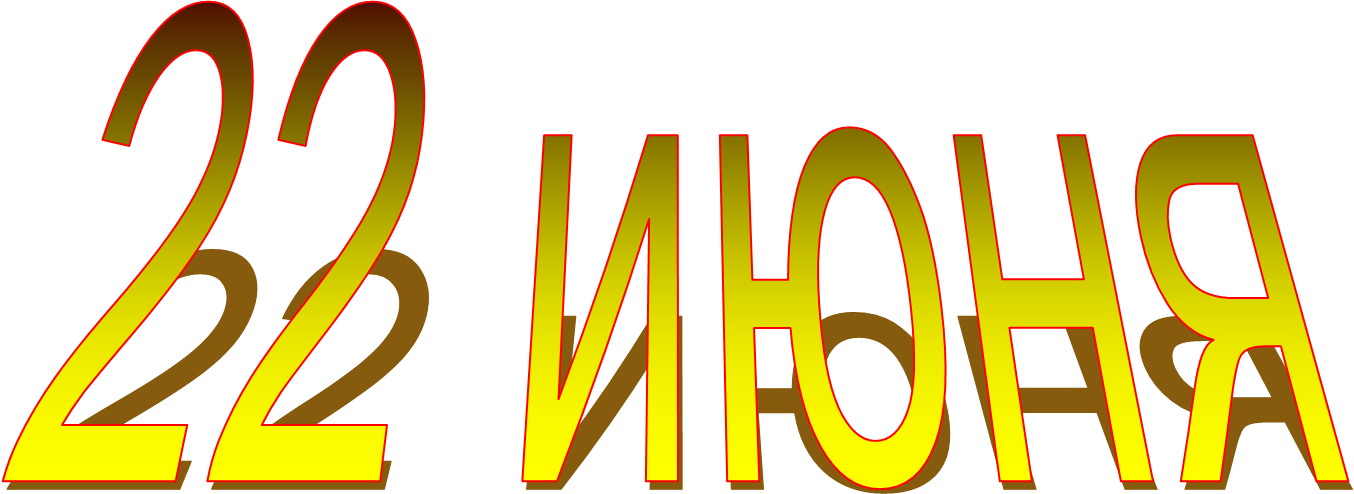 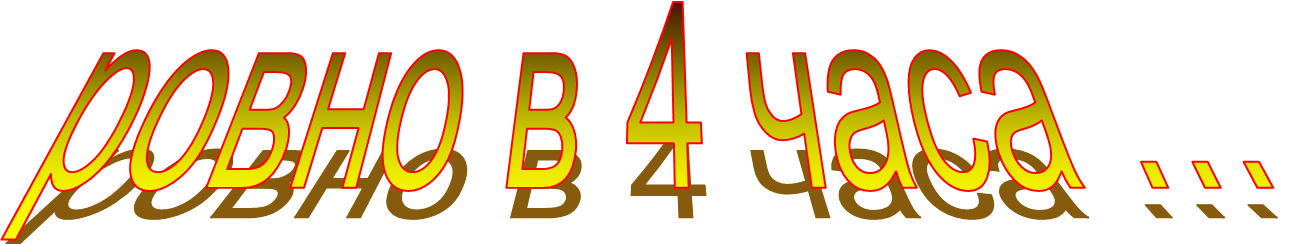 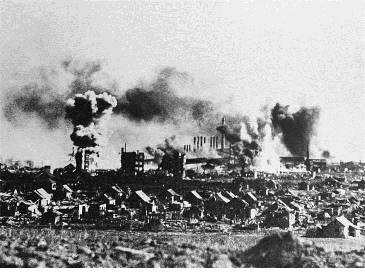 Тот чёрный 41-й год 
на все века запомнит наш народ ….
Поднимался народ богатырский, 
наш великий, могучий народ!
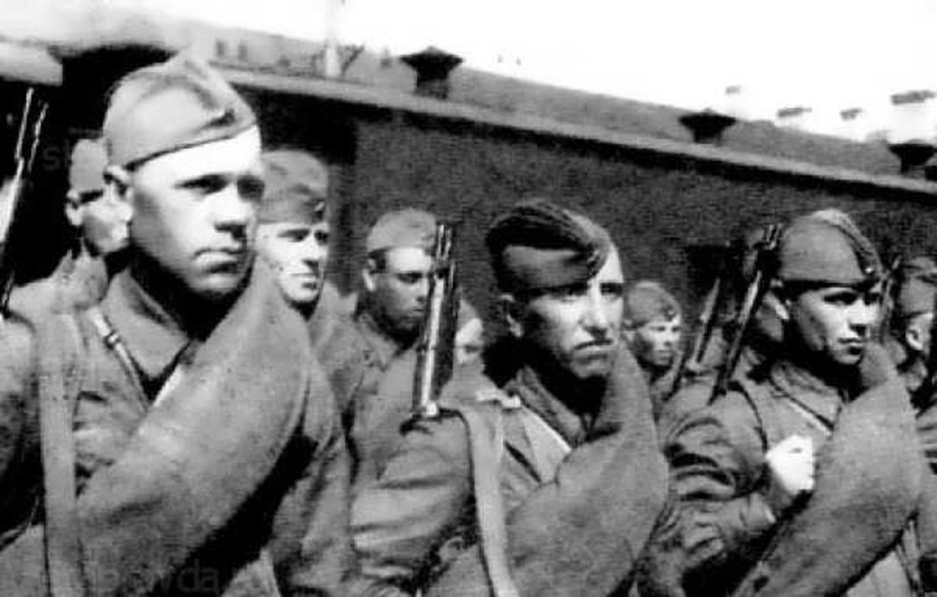 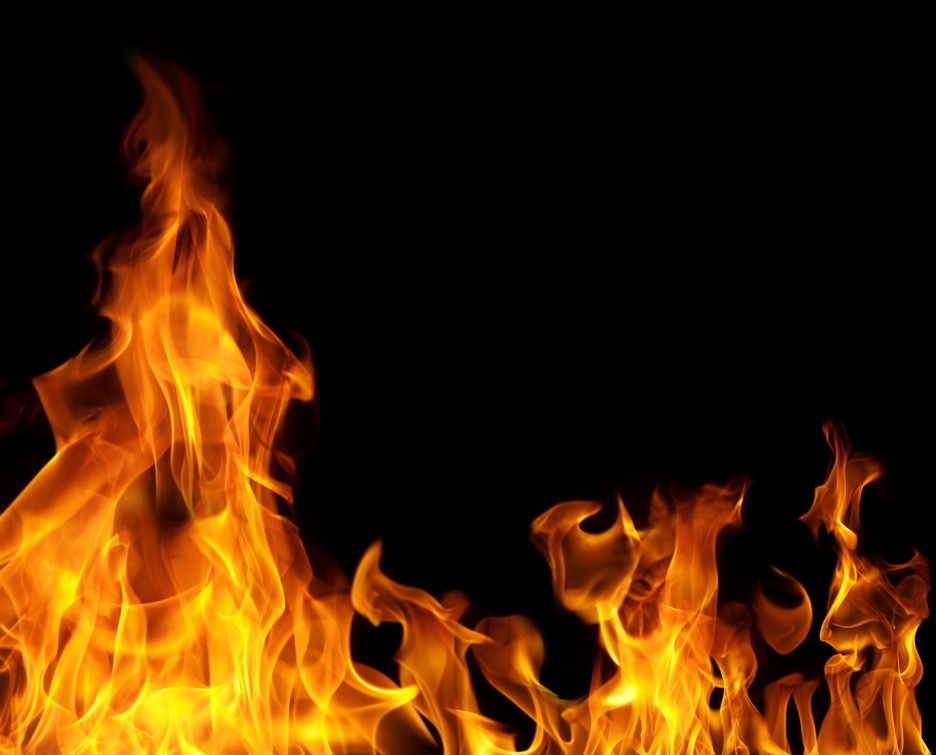 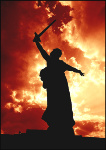 Священная война...
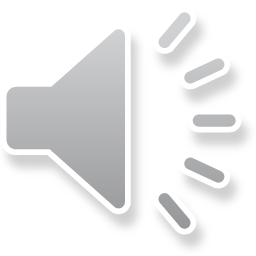 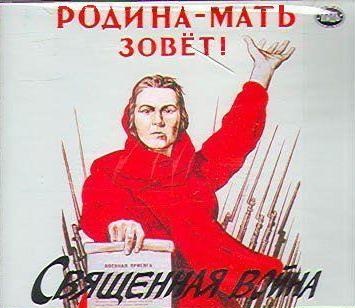 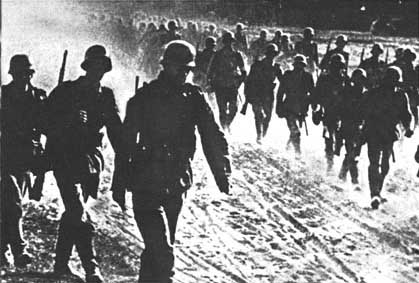 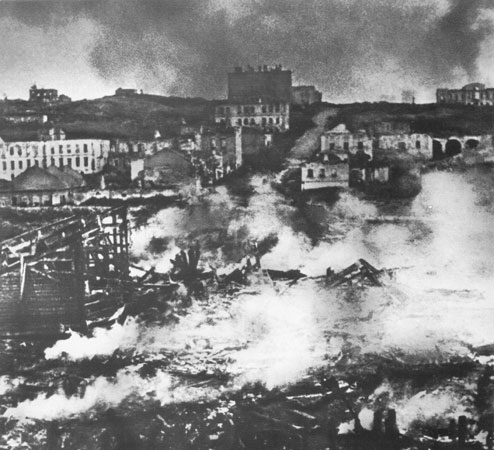 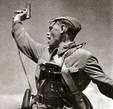 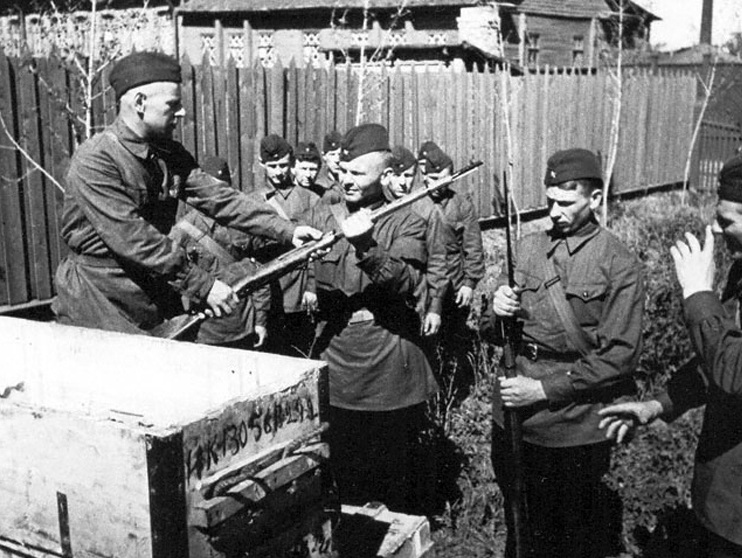 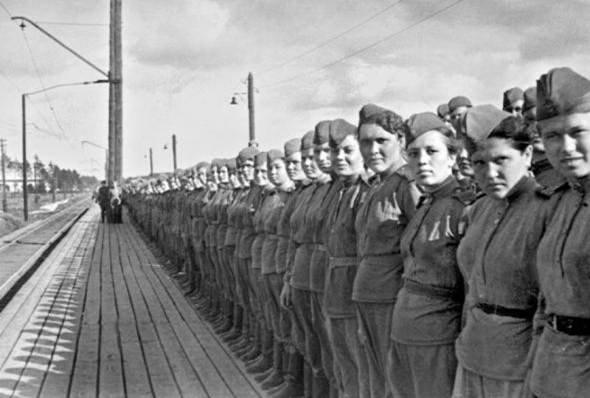 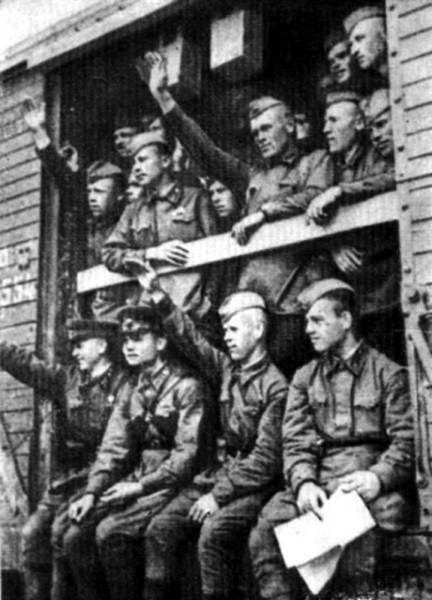 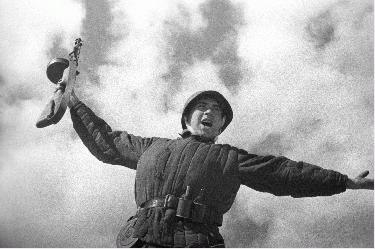 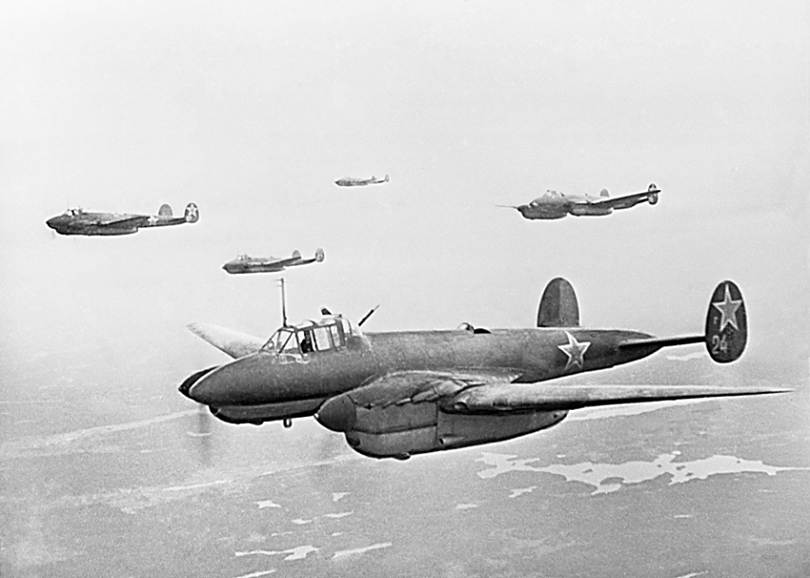 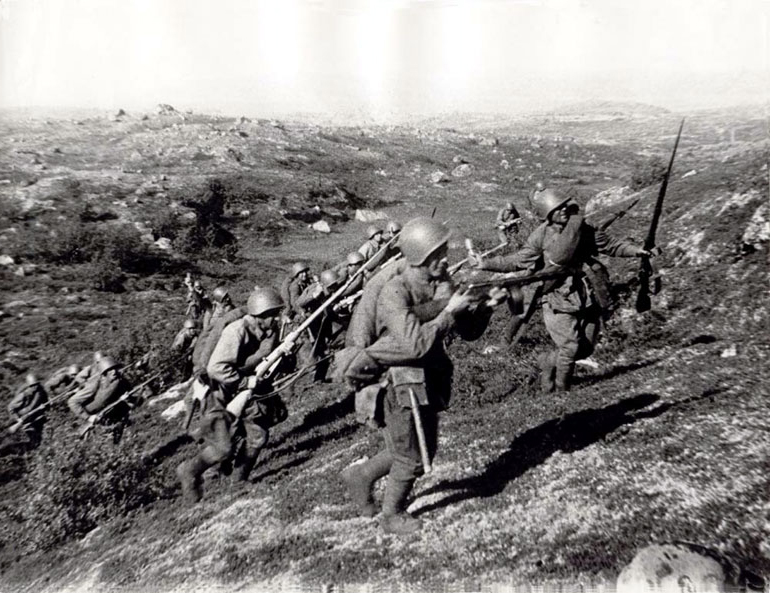 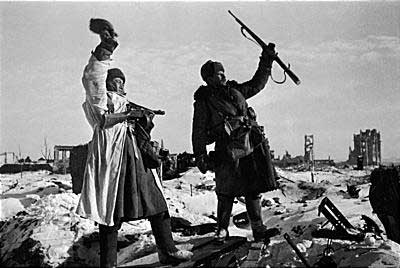 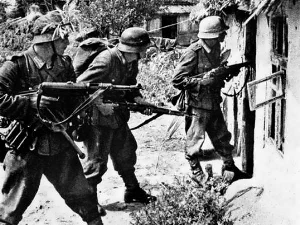 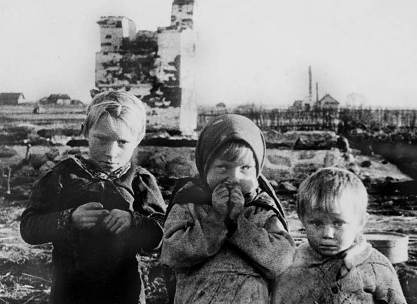 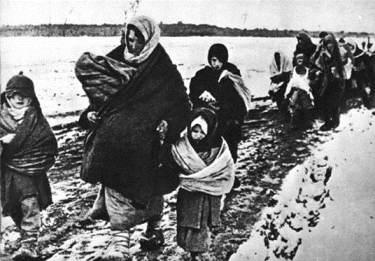 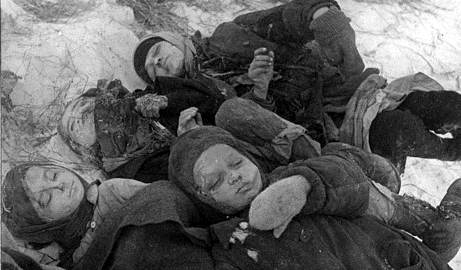 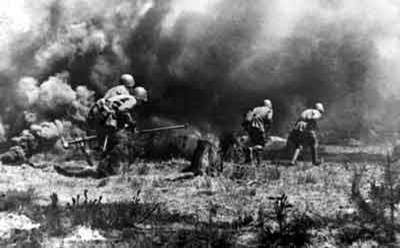 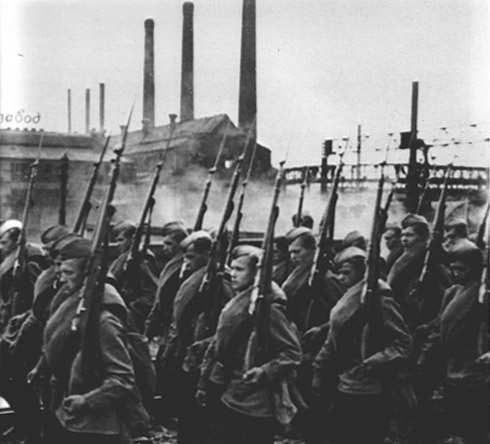 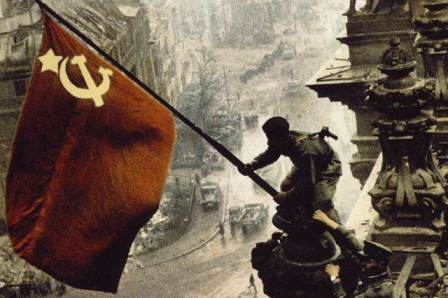 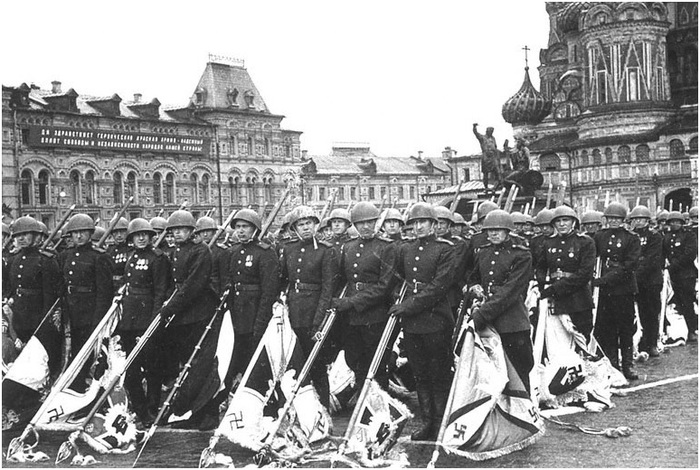 ПОБЕДА
ПОБЕДА
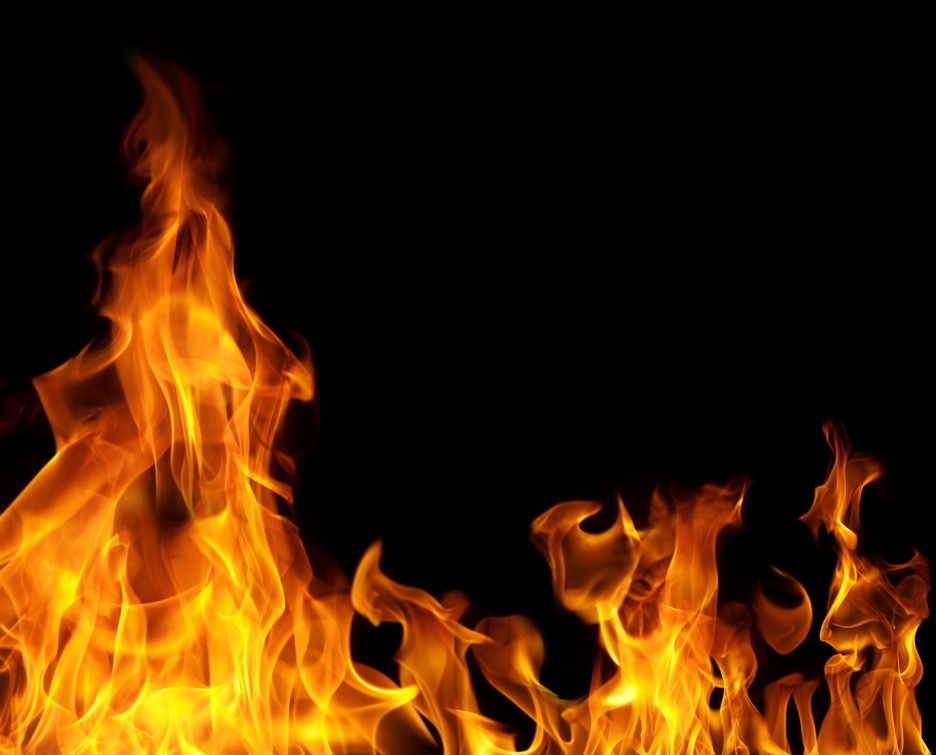 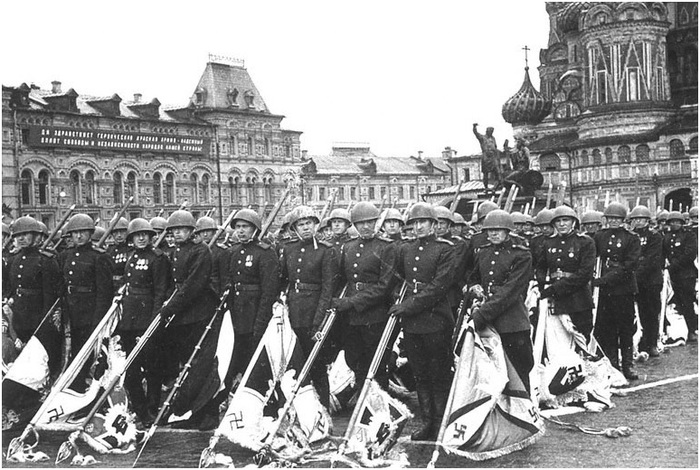 ПОБЕДА
ПОБЕДА
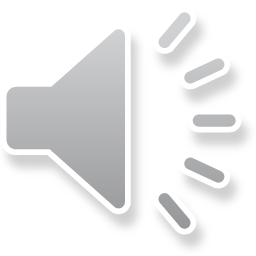 досталась 
дорогой 
ценой
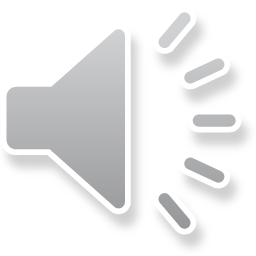 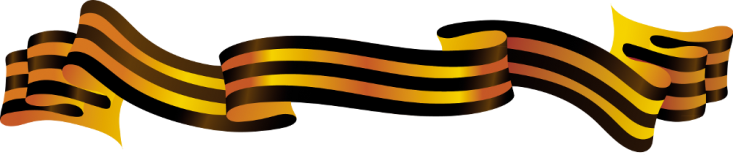 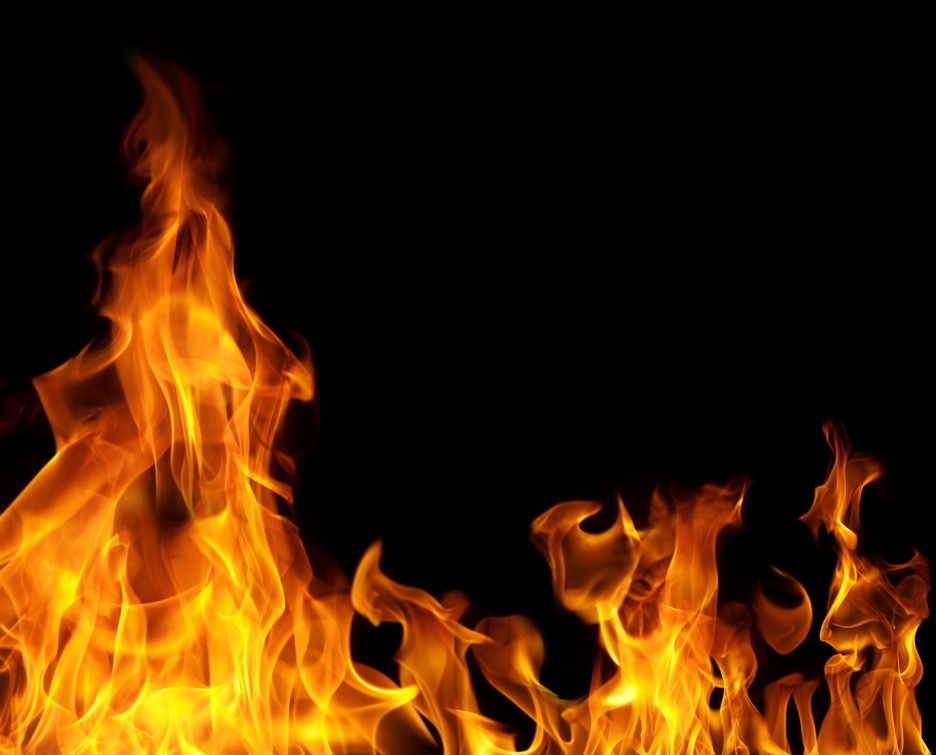 ПОБЕДА
досталась 
дорогой 
ценой
Великая Отечественная война длилась
1418 
дней и ночей
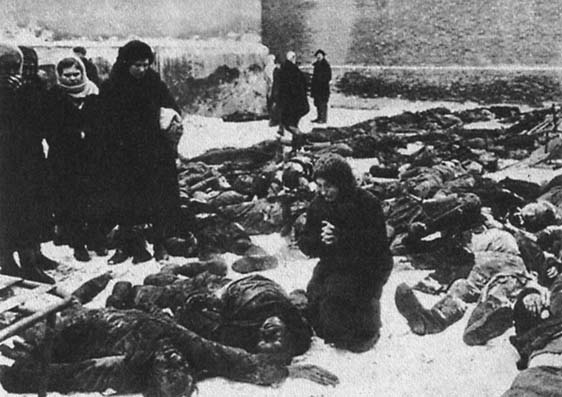 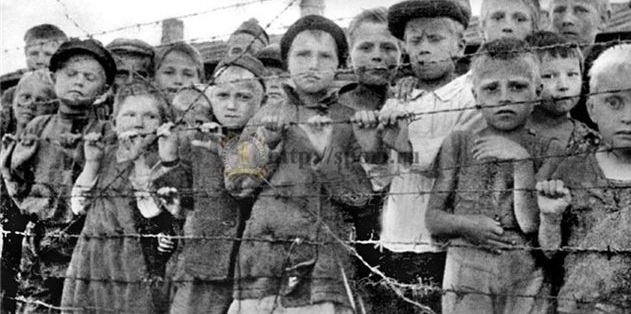 Советский Союз потерял
26 600 000 граждан
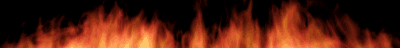 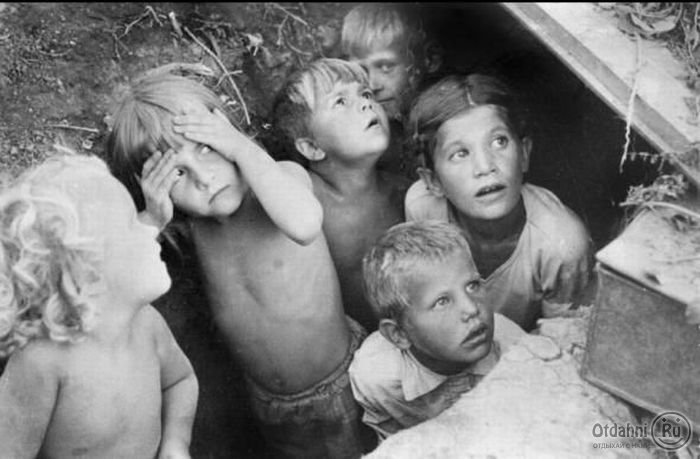 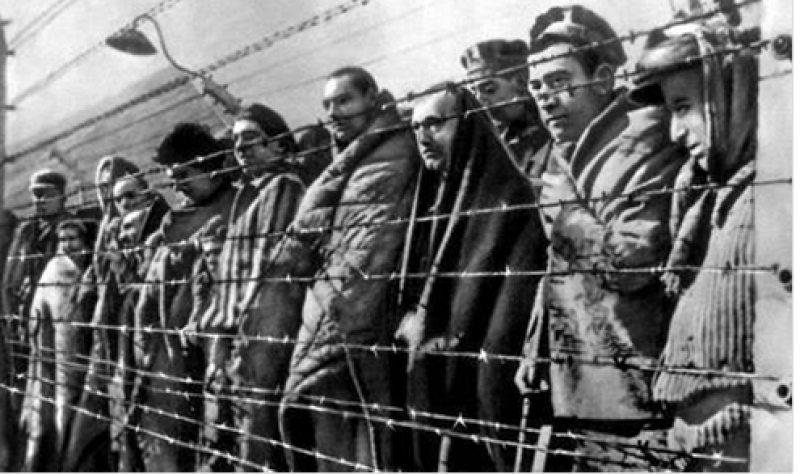 В числе жертв войны
13 700 000 мирных жителей
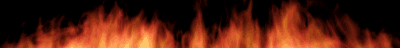 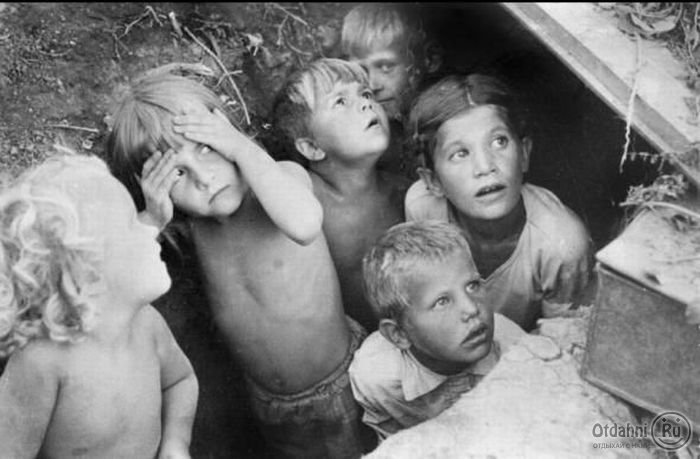 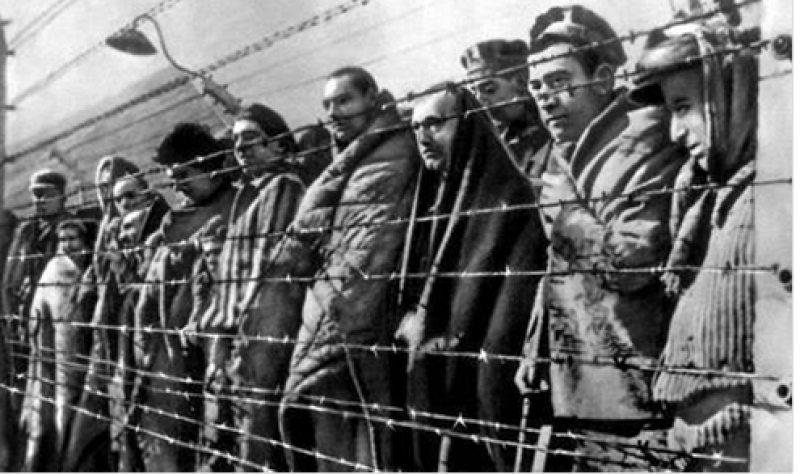 7 400 000 преднамеренно истреблено,
Из них:
4 100 000 
вымерло от голода в оккупации.
2 200 000 
погибло на работах в Германии
Потери Советской армии составили
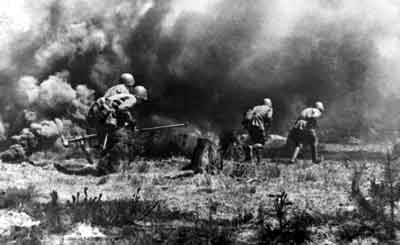 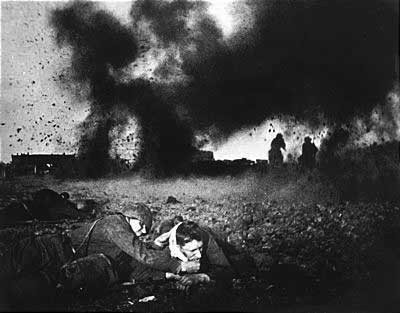 11 944 000 человек
ПОБЕДА 
досталась 
дорогой 
ценой
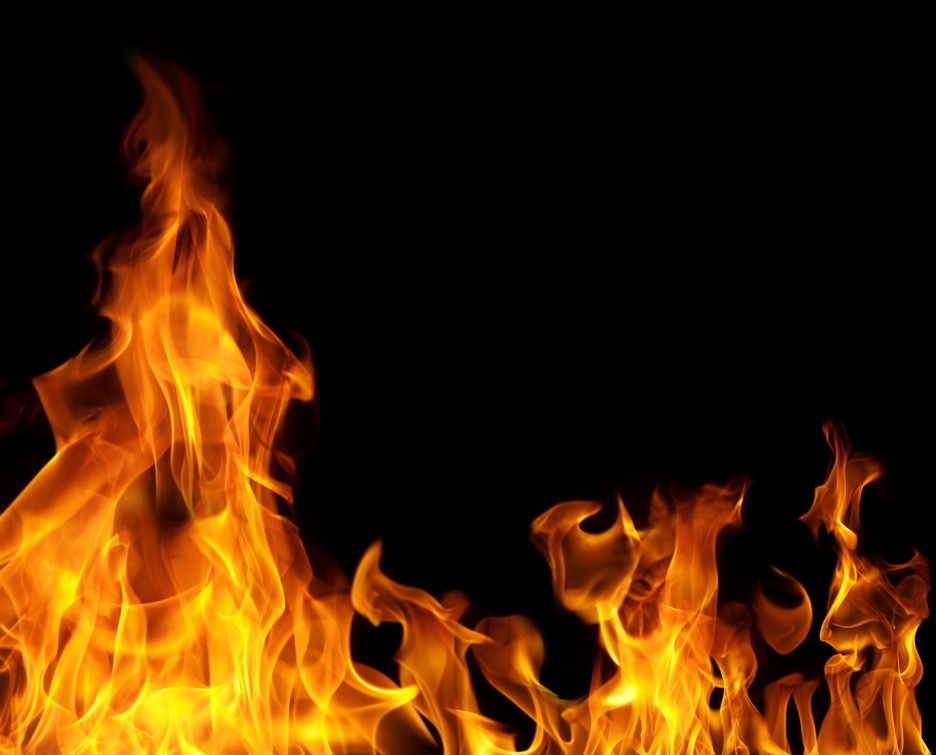 Из них:
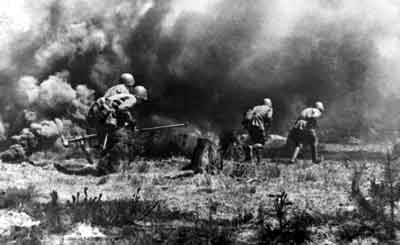 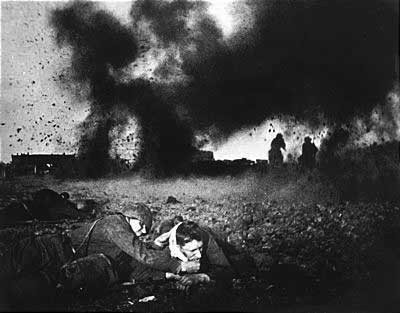 6 885 000 
погибло,
4 559 000 
пленено,пропало без вести
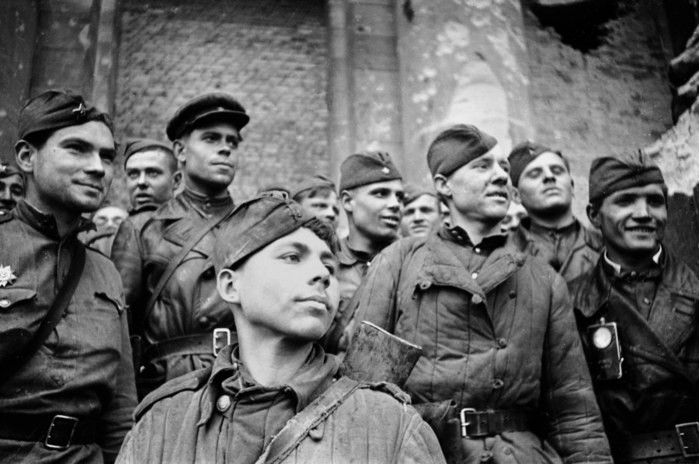 И спасена была страна
Ценою страшной: жизнью их,
Порой не живших, не любивших, молодых.
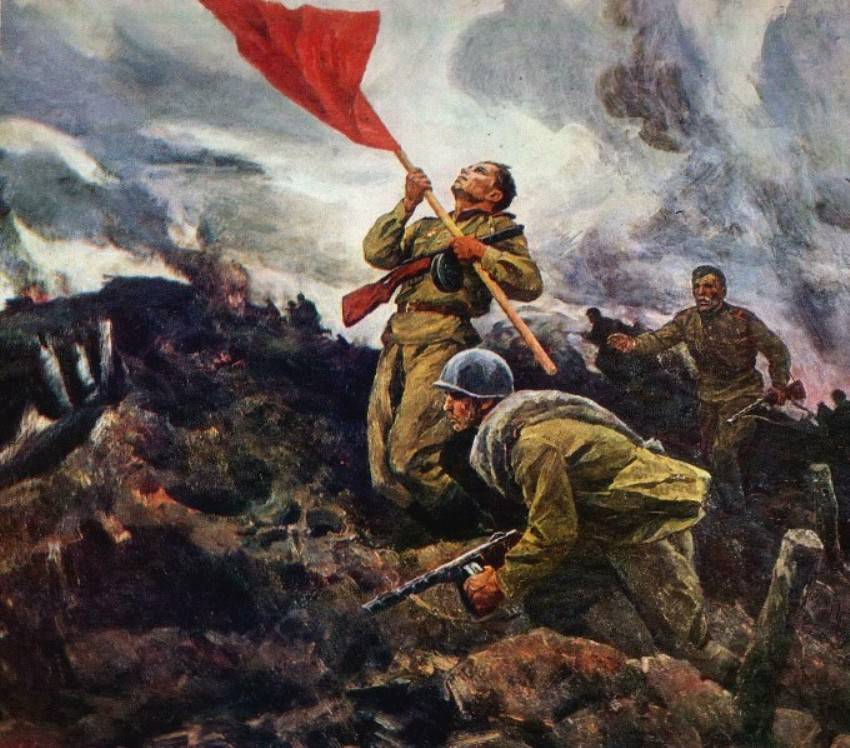 Уходили десять,
а пришёл один …
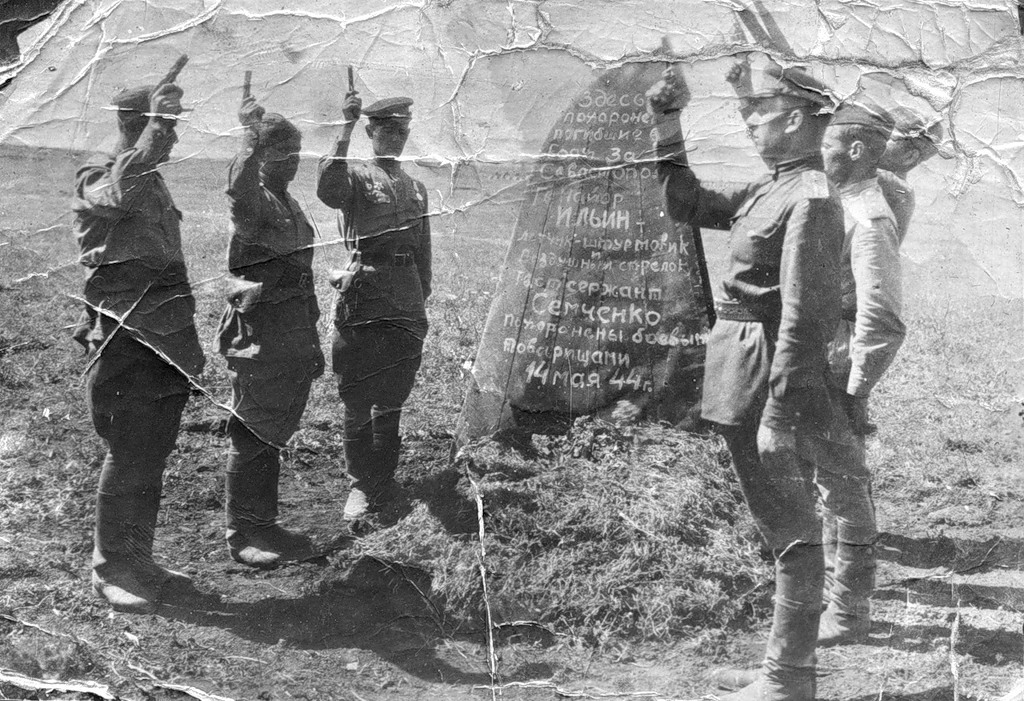 Не потому ли я живу,
что умерли они?
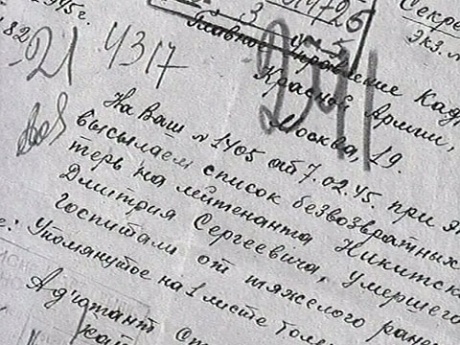 Сколько вас? Попробуй перечислить –
Не сочтёшь, а впрочем, всё равно
Вы сегодня в наших мыслях,
В каждой песне, лёгком шуме листьев,
Тихо постучавшихся в окно.
Помолчим 
над памятью 
друзей,
Тех, кого 
мы больше 
не увидим…
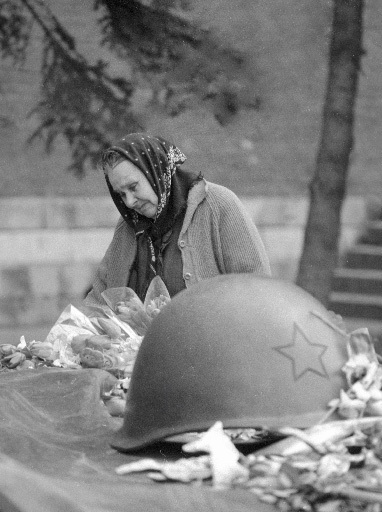 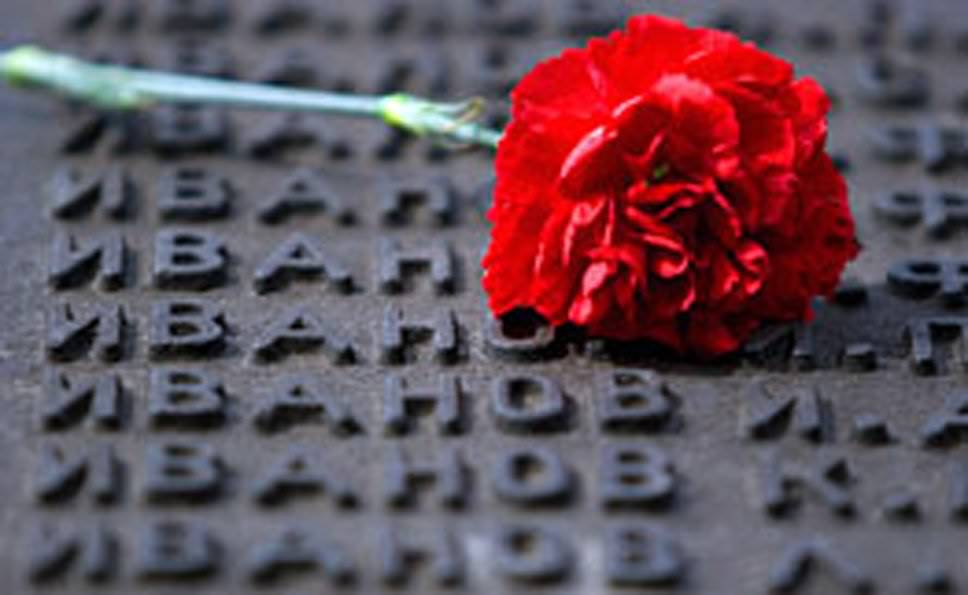 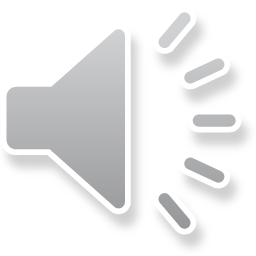 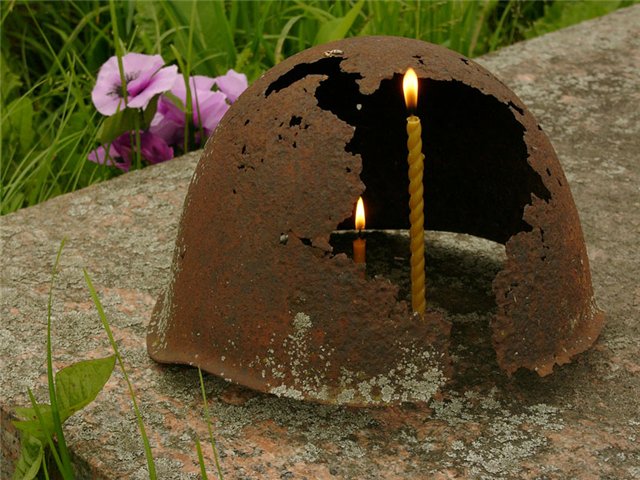 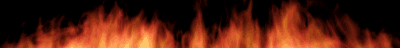 Из них:
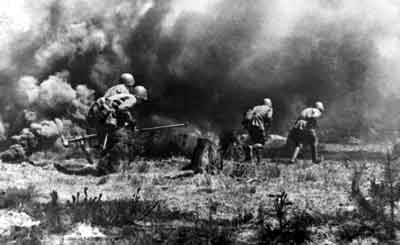 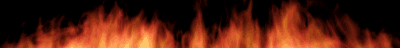 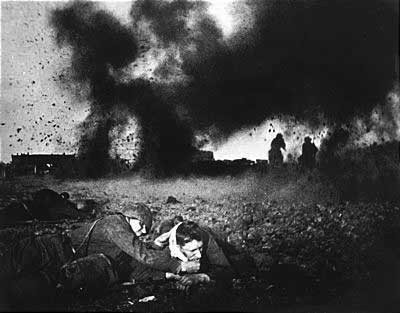 6 885 000 
погибло,
4 559 000 
пленено, пропало без вести
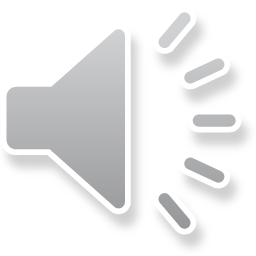 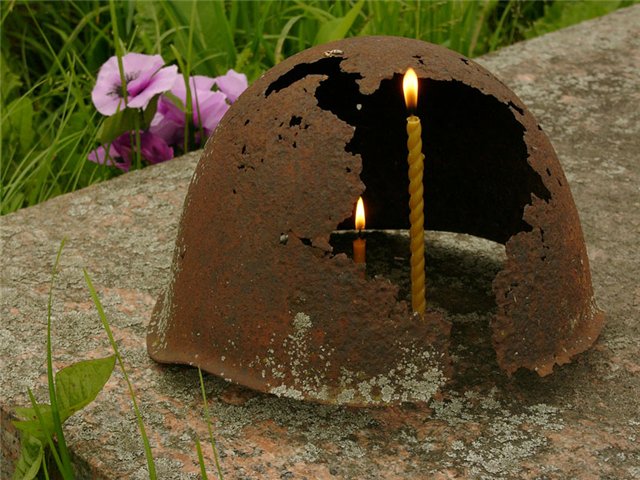 Памяти павших будьте достойны!
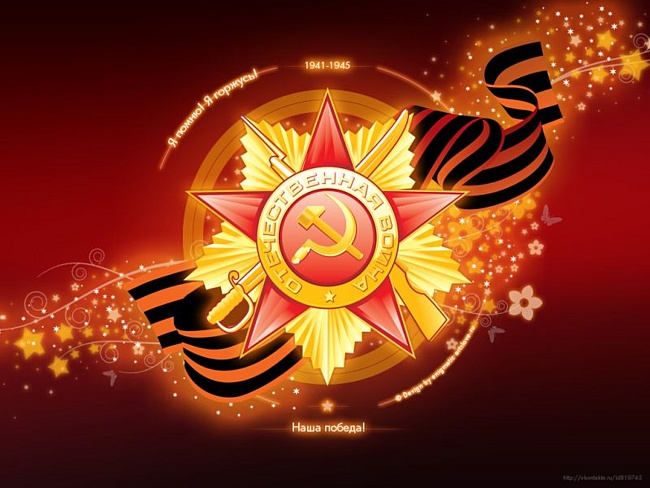 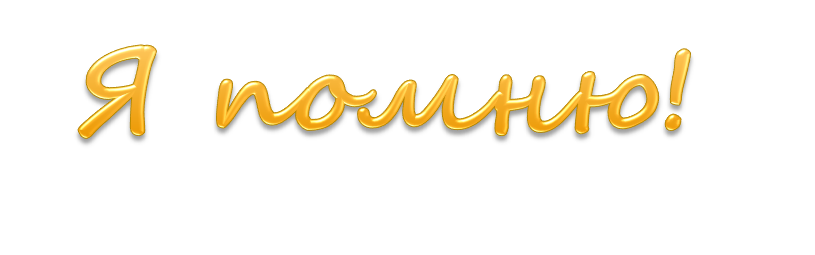 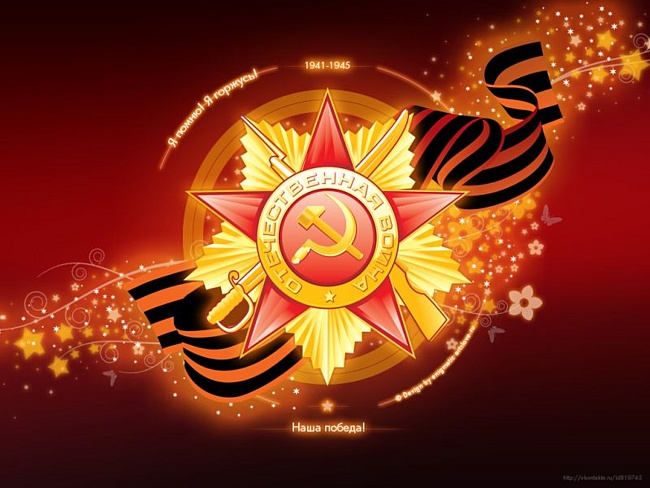 70 
летие
Великой 
Победы
Я горжусь!
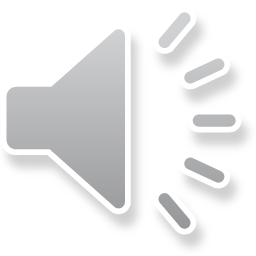 Источники информации:
http://www.9may.ru/war_press/m10011134
http://ru.wikipedia.org/wiki/Потери_в_Великой_Отечественной_войне
http://images.yandex.ru/
http://www.youtube.com/watch?v=S-B-5ZhMPRw
http://www.youtube.com/
http://ic.pics.livejournal.com/
http://tat-anat.ucoz.ru/load/vneklassnye_meroprijatija/grazhdansko_patrioticheskoe_vospitanie